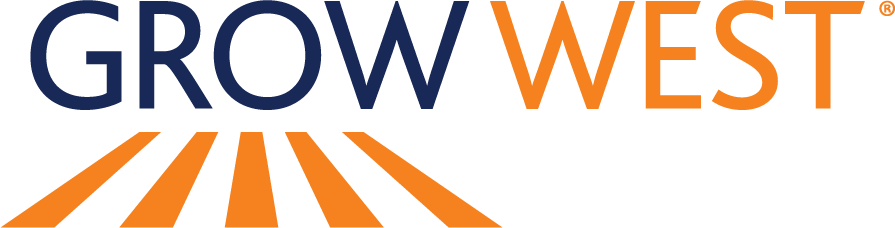 Spring/Summer
Edgar Mandujano
PCA/CCA
707-836-6025
Vineyard
Disease control
Weed control
Nutrition
Disease Control
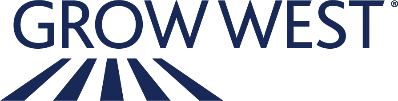 In Season Weed Control
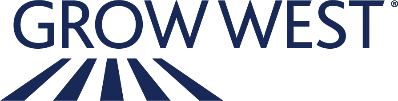 Vine Nutrition
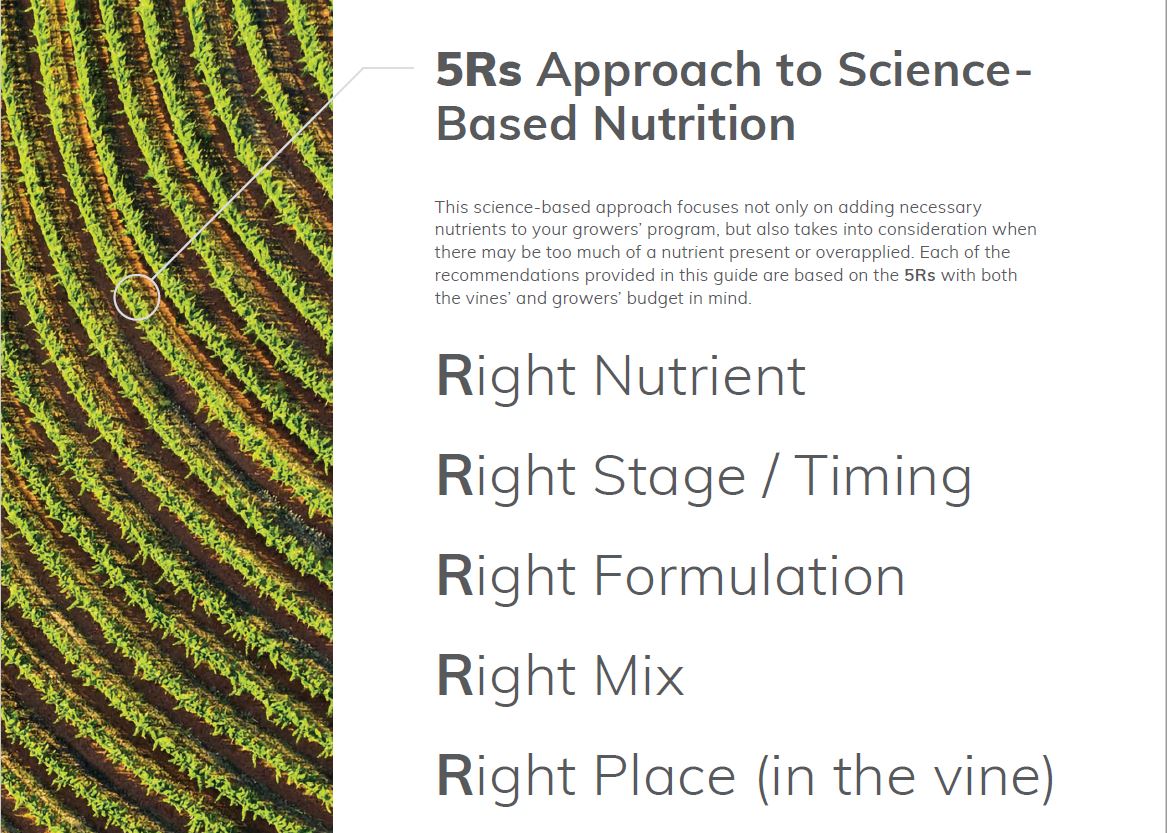 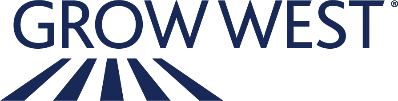 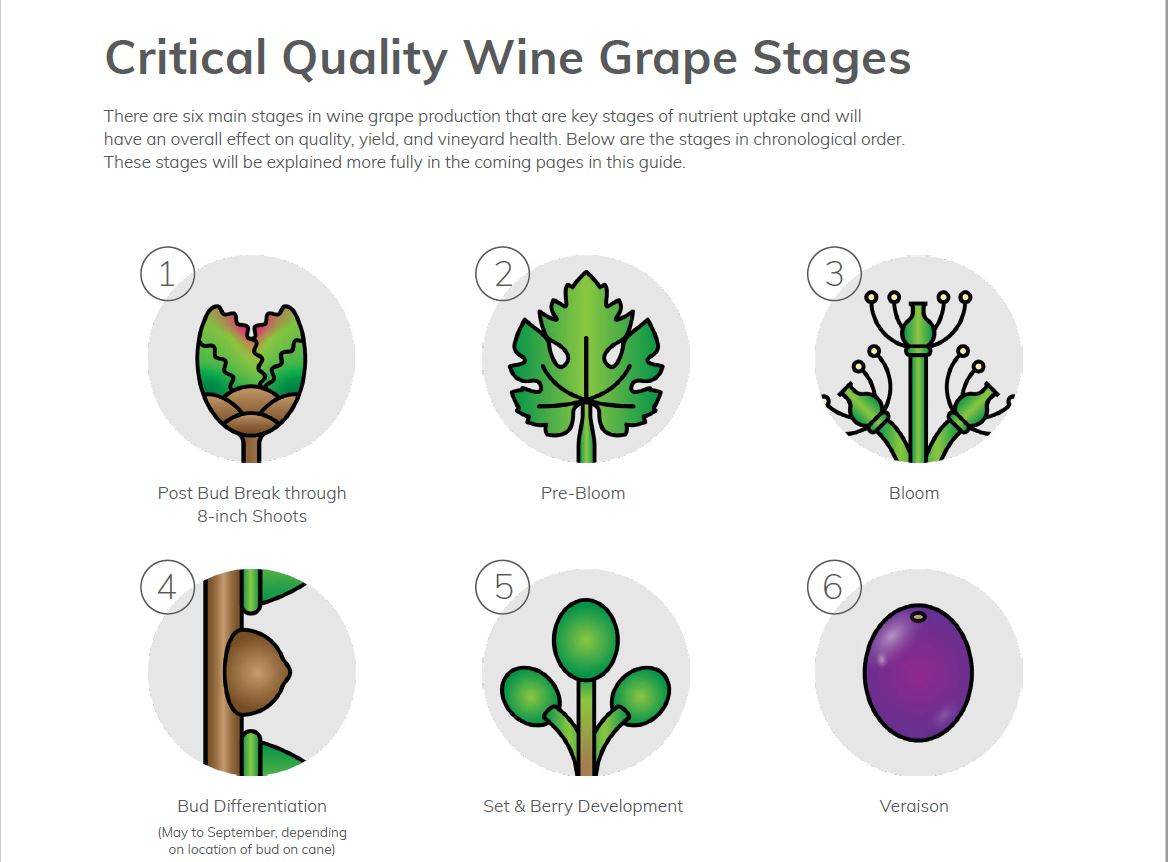 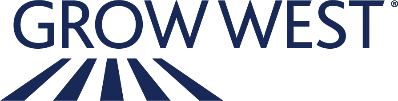 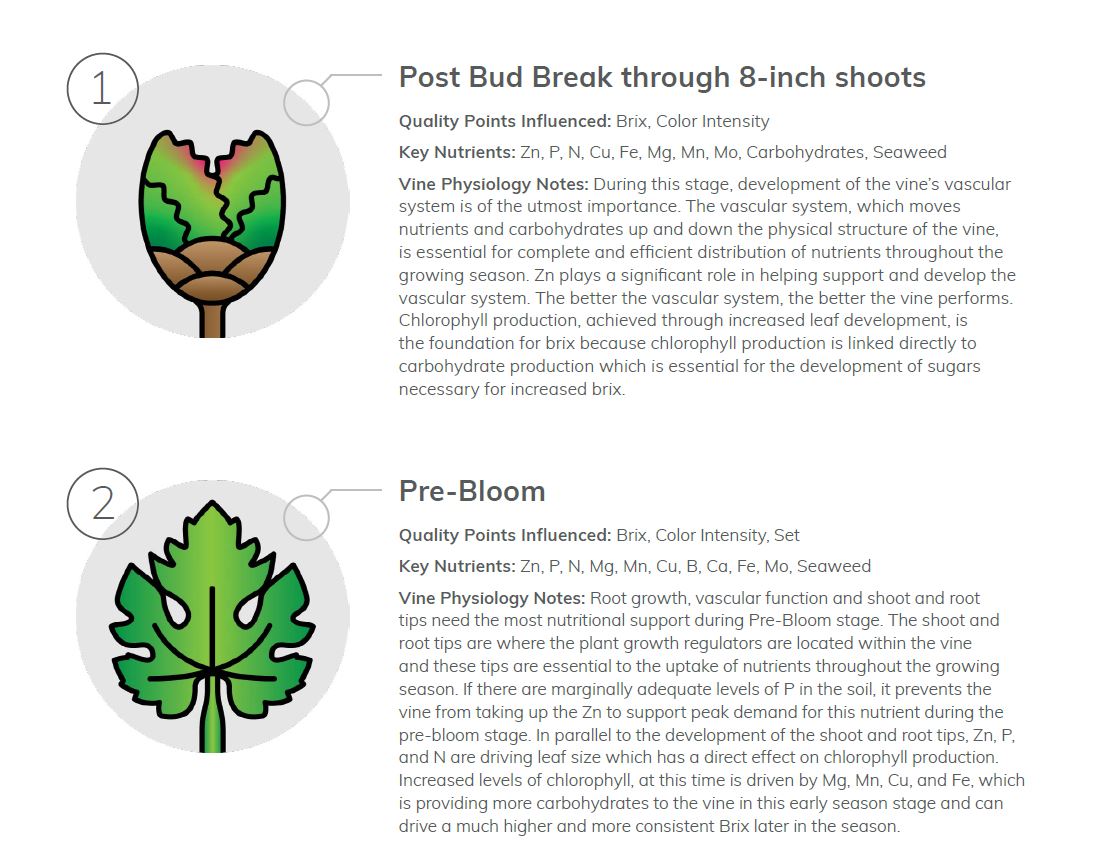 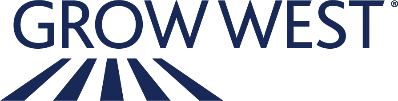 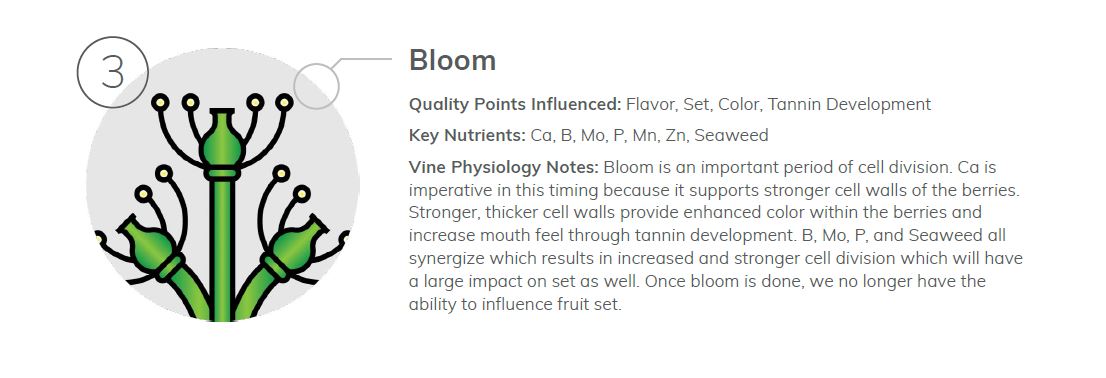 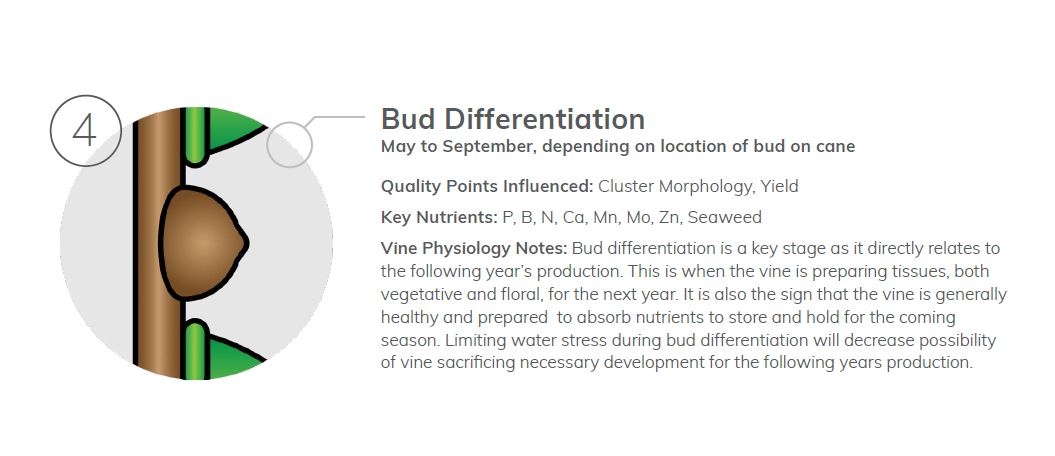 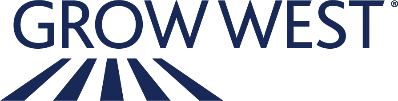 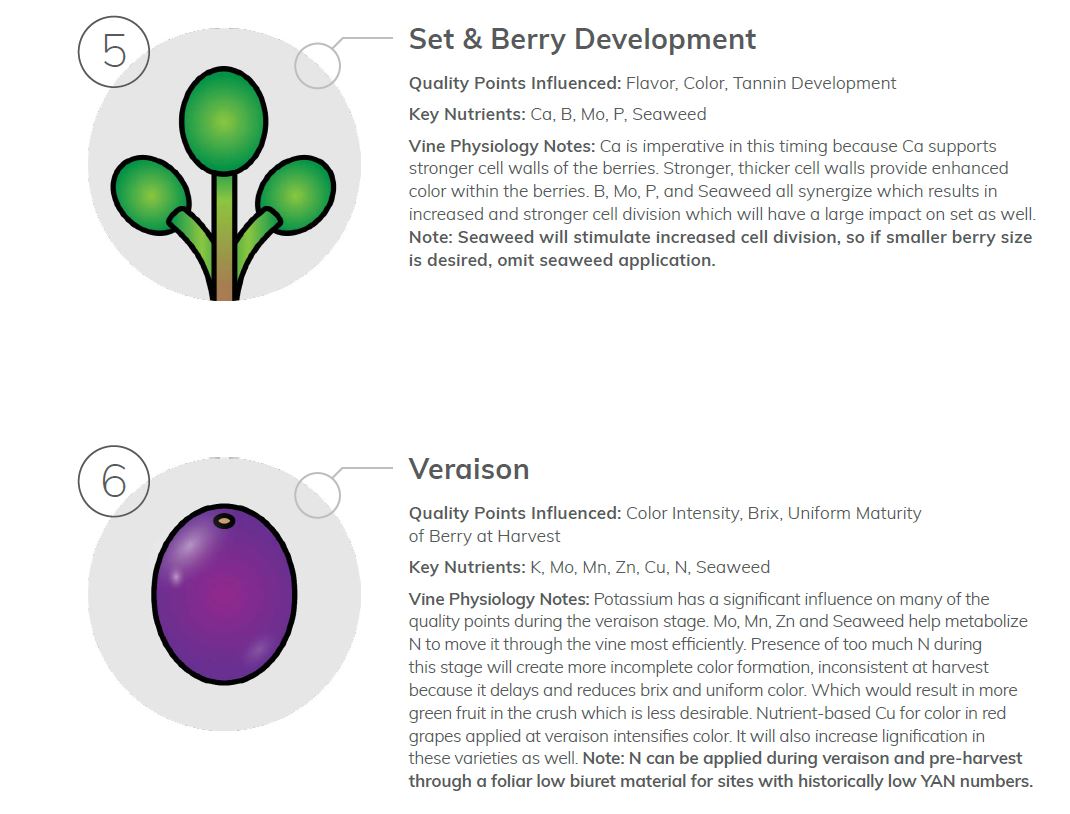 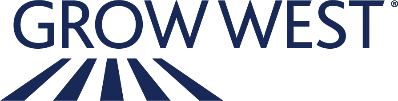 Other formulations
Slo-N 30-0-0
Slo-N+K 11-0-16
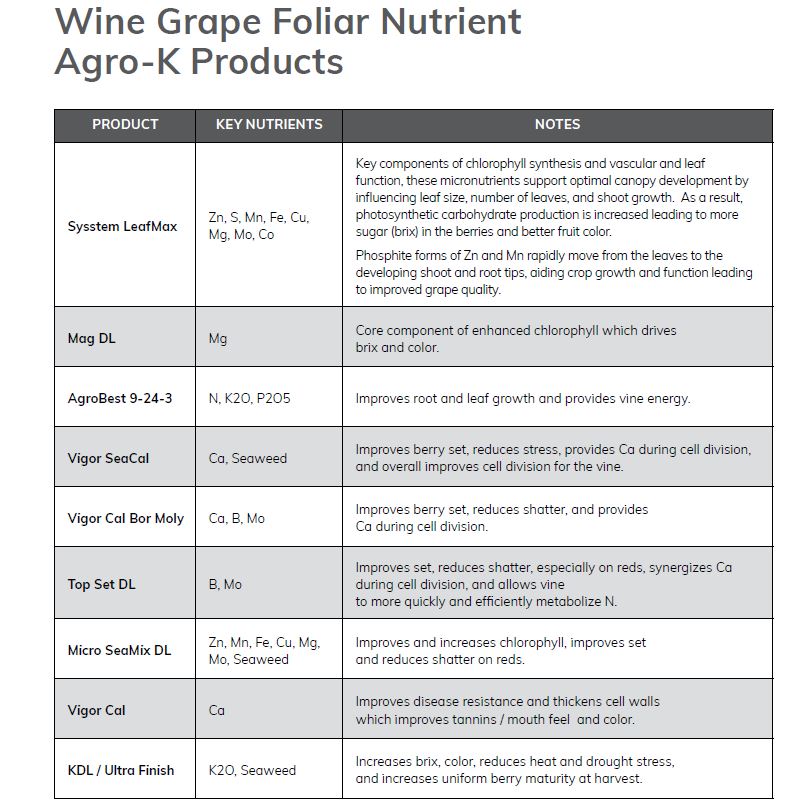 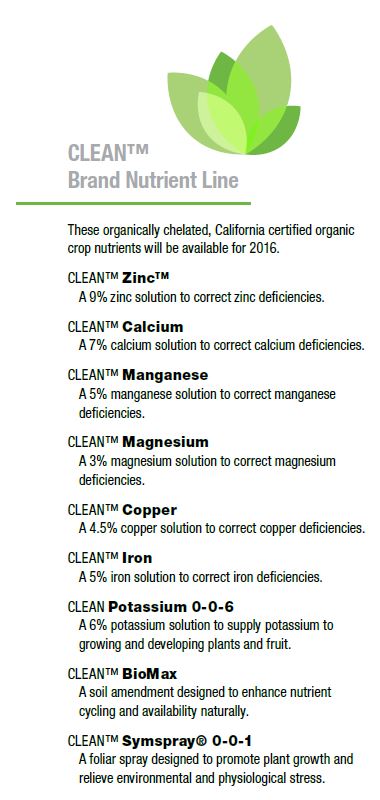 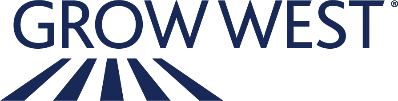 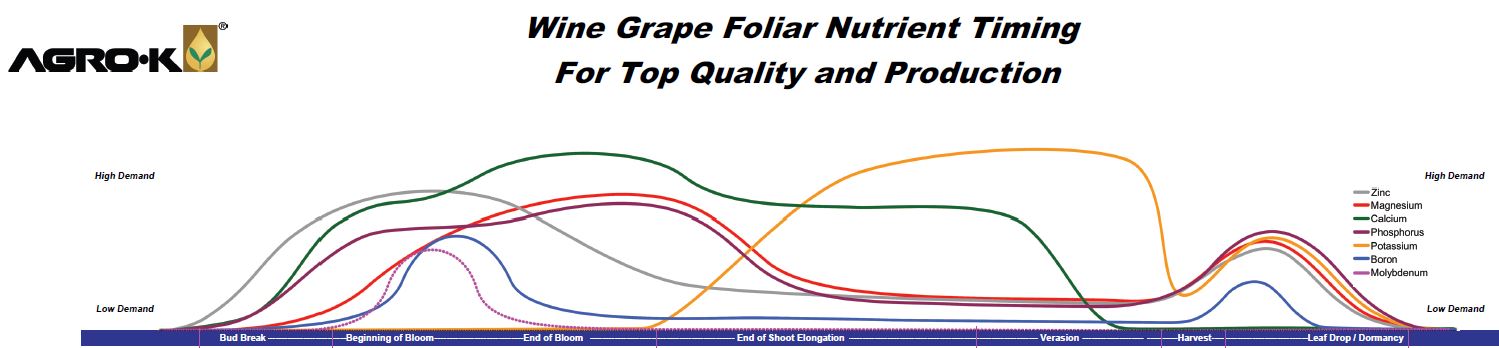 Timing is key!
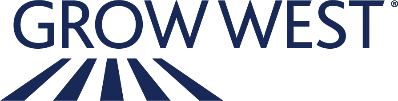 Drip Nutrition
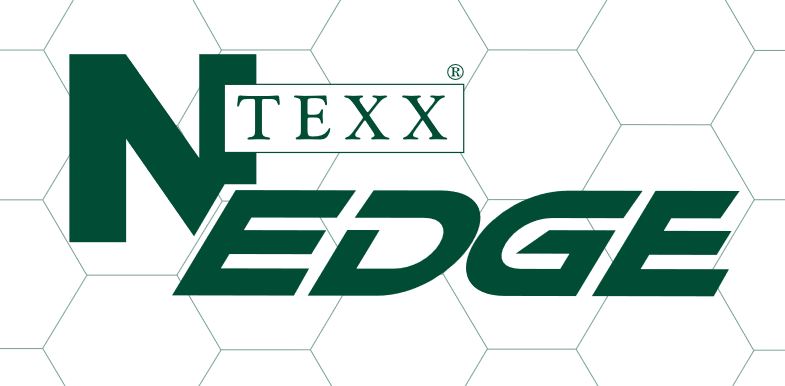 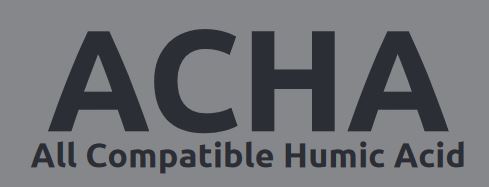 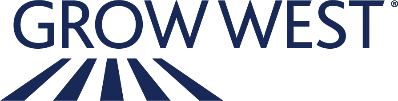 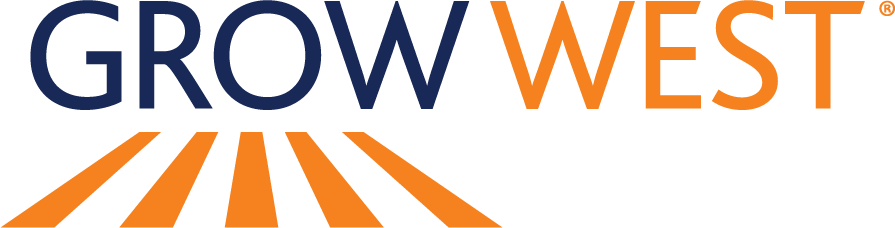 Thank you!
Edgar Mandujano PCA/CCA
Grow West North Coast
707-836-6025
*This presentation has been designed using resources from PoweredTemplate.com